CHÀO MỪNG CÁC THẦY CÔ VỀ DỰ GIỜ, THĂM LỚP
MÔN ĐẠI SỐ 8
Trường:
Giáo viên:
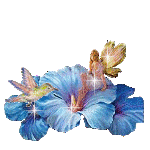 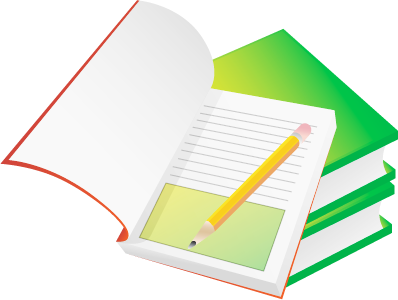 MỞ ĐẦU
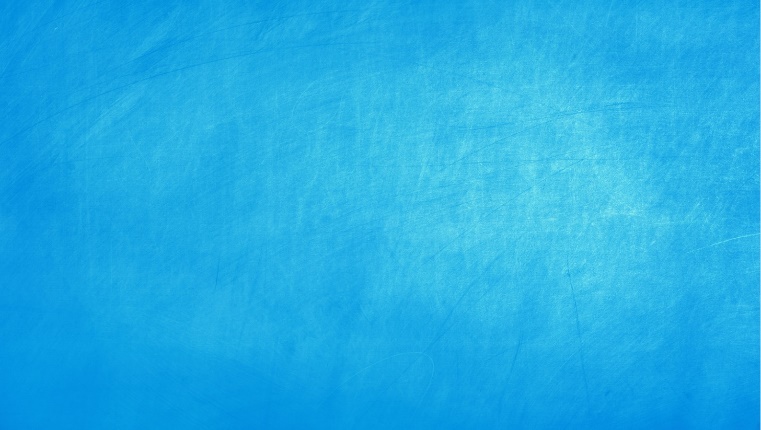 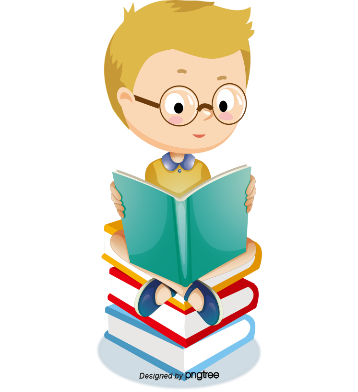 Hoạt động cá nhân
Tính diện tích hình chữ nhật có độ dài hai cạnh lần lượt là 2x và 
3x + 5
Giải
Diện tích hình chữ nhật là: 2x.(3x + 5) = 6x2 + 10x
HÌNH THÀNH 
KIẾN THỨC
BÀI 4: PHÉP NHÂN ĐA THỨC
(Tiết 1)
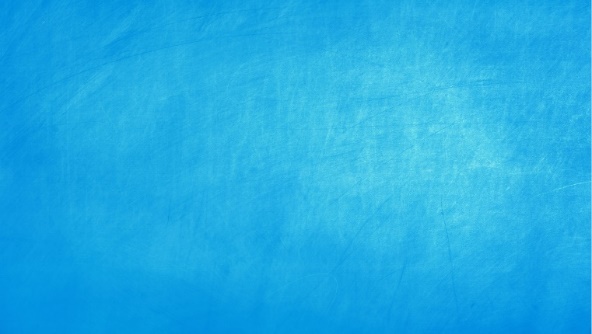 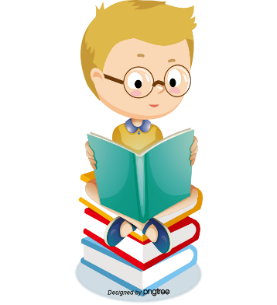 1. Nhân đơn thức với đa thức
1.1. Nhân hai đơn thức
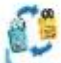 Để nhân hai đơn thức           và           ta làm như sau:
Quy tắc: Muốn nhân hai đơn thức, ta nhân hai hệ số với nhau và nhân hai phần biến với nhau
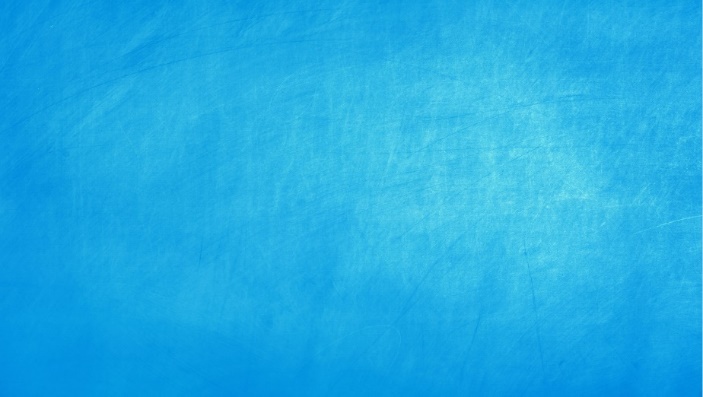 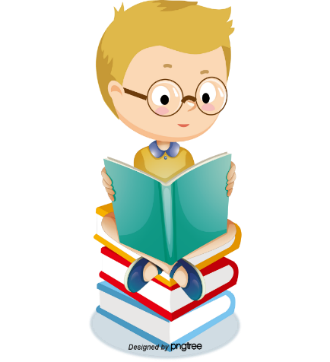 Thực hiện phép nhân:
Ví dụ 1.
Giải:
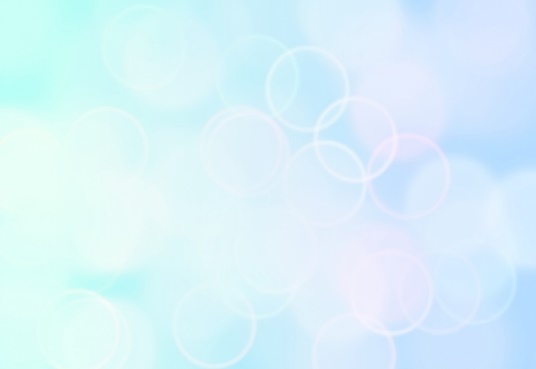 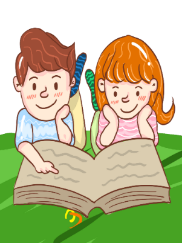 Nhân hai đơn thức
Luyện tập 1:
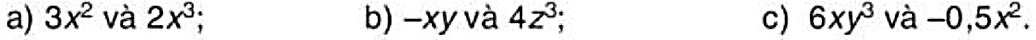 Giải:
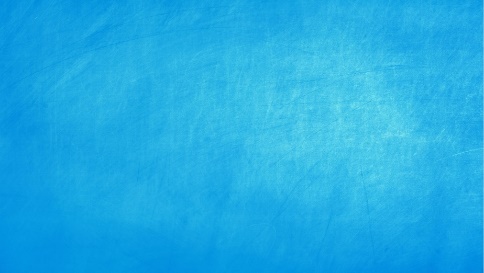 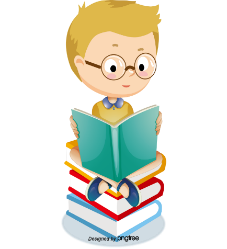 1.2. Nhân đơn thức với đa thức
Hãy nhớ lại quy tắc nhân đơn thức với đa thức trong trường hợp chúng có một biến bằng cách thực hiện phép nhân :
HĐ1:
Bằng cách tương tự, hãy làm phép nhân :
HĐ2:
Giải:
HĐ2:
HĐ1:
Tích của một đơn thức với một đa thức cũng là một đa thức
Quy tắc: Muốn nhân một đơn thức với một đa thức, ta nhân đơn thức với từng hạng tử của đa thức rồi cộng các tích với nhau
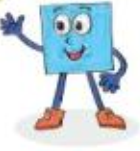 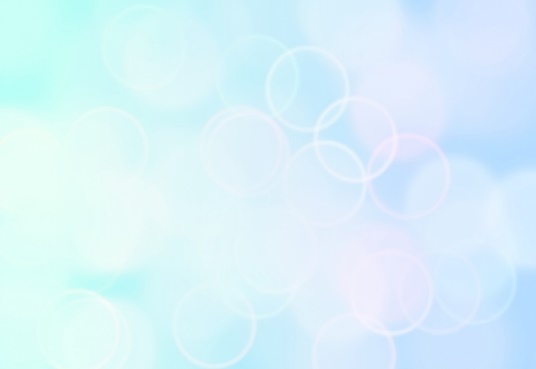 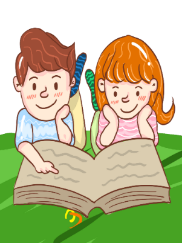 Làm tính nhân:
Luyện tập 2.
Giải:
LUYỆN TẬP
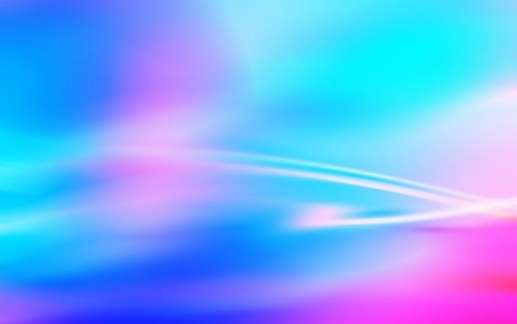 Hoạt động nhóm trong 5 phút thực hiện bài tập 1.24a, 1.25a:
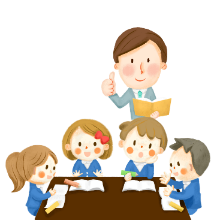 Hướng dẫn chấm điểm
VẬN DỤNG
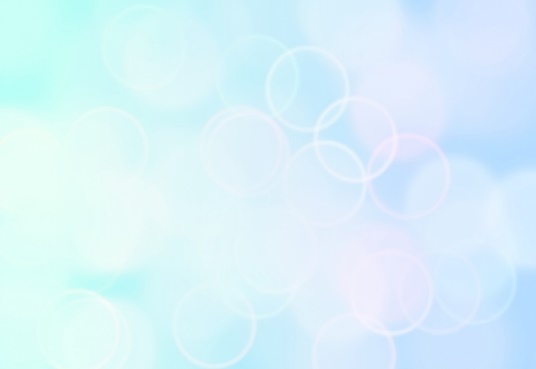 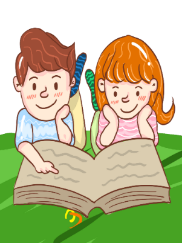 Vận dụng.
Rút gọn biểu thức:
Giải
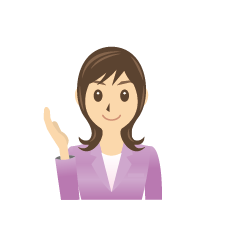 HƯỚNG DẪN VỀ NHÀ
- Đọc lại toàn bộ nội dung bài đã học.
- Học thuộc:Quy tắc nhận hai đơn thức, nhân đơn thức với đa thức.
- Làm bài tập 1.24b,c; 1.25b; 1.26 SGK trang 21
- Đọc và chuẩn bị phần 2: Nhân đa thức với đa thức